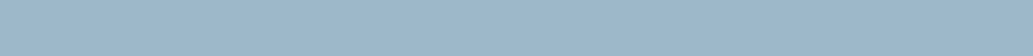 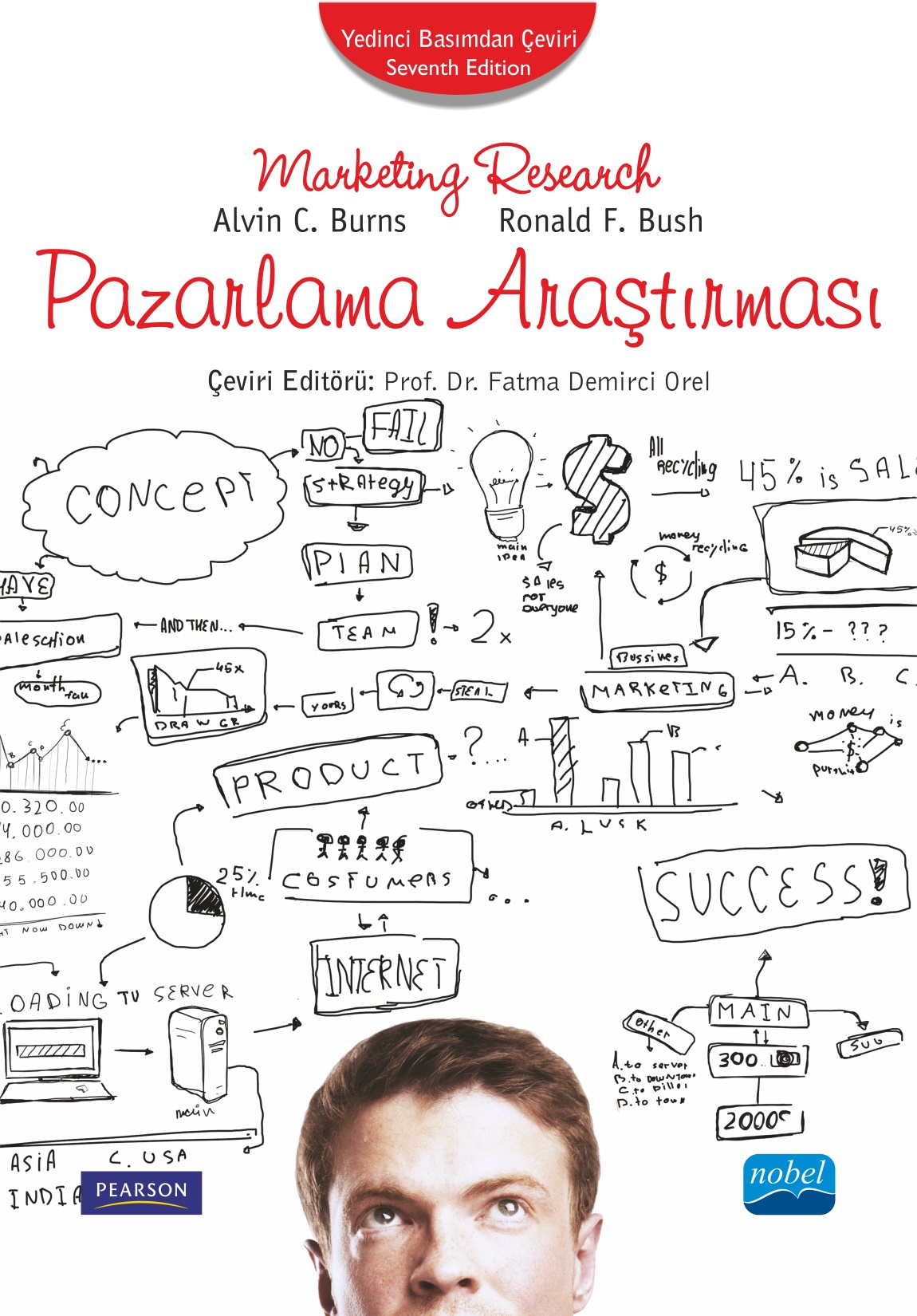 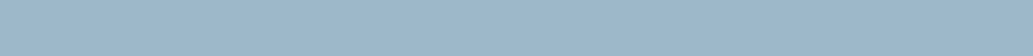 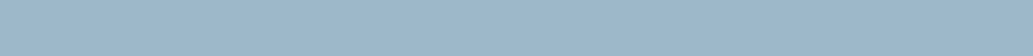 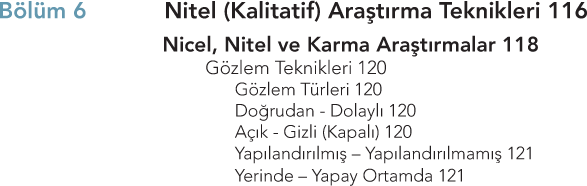 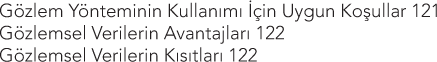 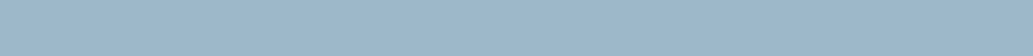 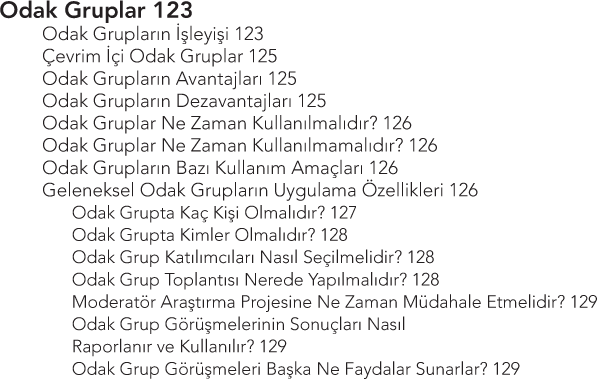 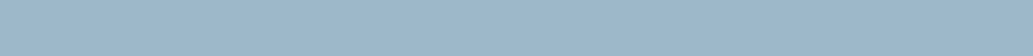 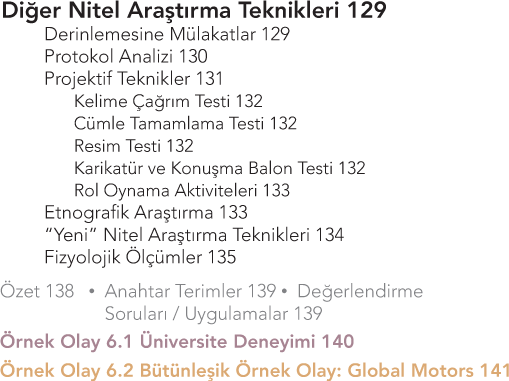 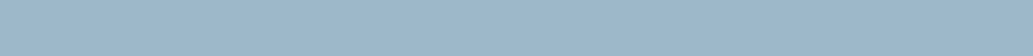 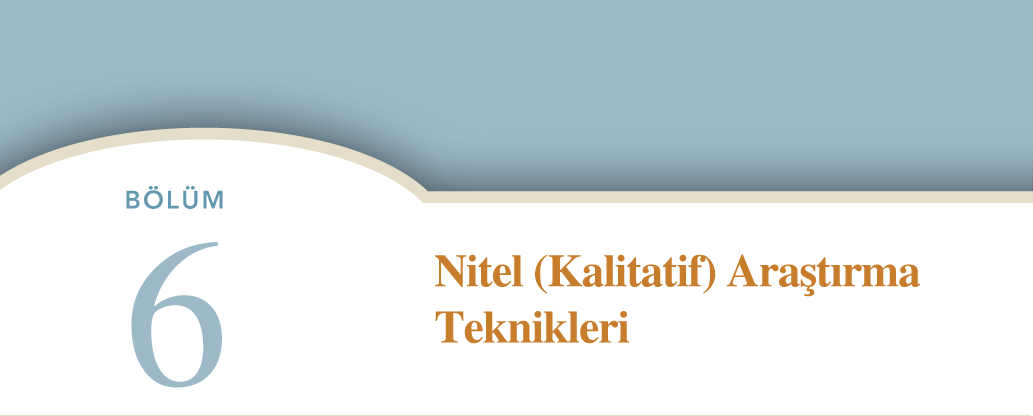 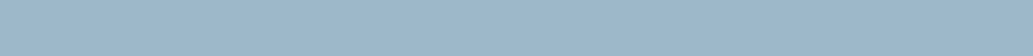 ÖĞRENME AMAÇLARI
Nicel ve nitel araştırma teknikleri arasındaki temel farklılıkları anlamak
Gözlem tekniği yoluyla veri toplamanın avantaj ve dezavantajlarını öğrenmek
Odak grupların ne olduklarını, nasıl yapıldıklarını ve bu yolla
elde edilen verileri nasıl analiz edildiklerini keşfetmek
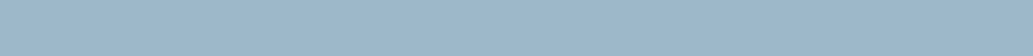 ÖĞRENME AMAÇLARI
Çevrim içi odak grupları ve avantajlarını bilmek
Pazarlama araştırmacıları tarafından kullanılan diğer nitel araştırma yöntemlerini öğrenmek
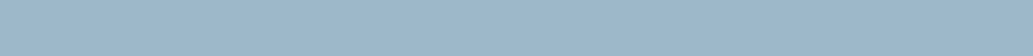 « NEREDEYİZ »
Aşama 6 » Veriye ulaşma yöntemlerinin belirlenmesi
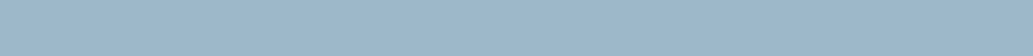 Nitel Verileri İşletme Sezgilerine Dönüştürmek
Bu bölümde nitel ve nicel araştırmaların birbirlerinden nasıl ayrıldığı ve nitel araştırma uygulamalarında kullanılan çeşitli yöntemler ele alınmaktadır.
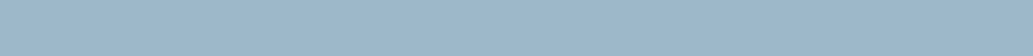 Nicel, Nitel ve Karma Araştırmalar
Bir araştırma sürecinde veri toplama nicel ve nitel olmak üzere iki ana sınıfa ayrılmaktadır.
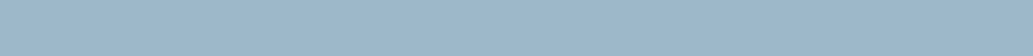 Nicel araştırma bir grup yapılandırılmış ve önceden belirlenmiş soru ve cevap kategorisinin çok sayıda cevaplayıcıya uygulandığı bir araştırma türü olarak tanımlanmaktadır.
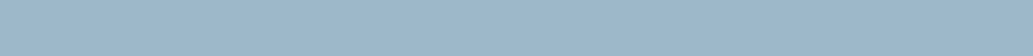 Nitel araştırmada ise toplanan, analiz edilen ve yorumlanan veriler insanların ne yaptıklarına ve ne söylediklerine yönelik gözlemlere dayanmaktadır.
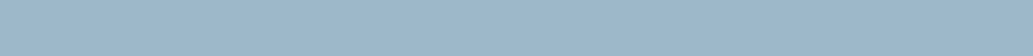 Bu bölümün içerisinde inceleyeceğimiz diğer alt başlıklar :
Alt Başlıklar
GÖZLEM TEKNİKLERİ
Gözlem Türleri
Doğrudan - Dolaylı
Açık - Gizli (Kapalı)
Yapılandırılmış – Yapılandırılmamış
Yerinde – Yapay Ortamda
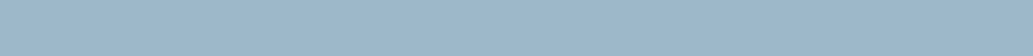 Alt Başlıklar
GÖZLEM YÖNTEMİNİN KULLANIMI İÇİN UYGUN KOŞULLAR
GÖZLEMSEL VERİLERİN AVANTAJLARI
GÖZLEMSEL VERİLERİN KISITLARI
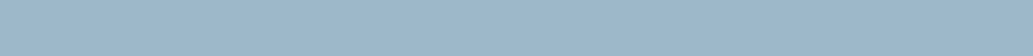 Odak Gruplar
Odak gruplar insanların küçük gruplar halinde araştırma problemi ile ilgili bilgiler elde etmek amacıyla bir araya getirildiği ve katılımcıların bir moderatör tarafından,
yapılandırılmamış, spontane tartışmalarla yönlendirildikleri popüler bir nitel araştırma tekniğidir.
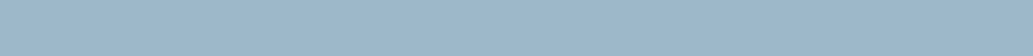 Odak gruplar içerisinde inceleyeceğimiz alt başlıklar :
Alt Başlıklar
ODAK GRUPLARIN İŞLEYİŞİ
ÇEVRİM İÇİ ODAK GRUPLAR
ODAK GRUPLARIN AVANTAJLARI
ODAK GRUPLARIN DEZAVANTAJLARI
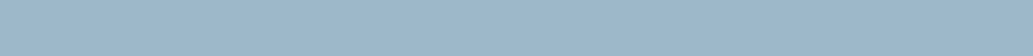 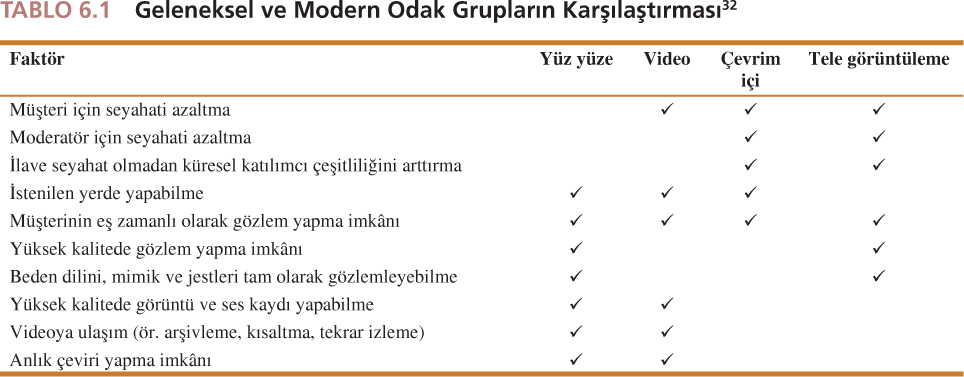 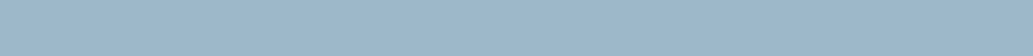 Alt Başlıklar
ODAK GRUPLAR NE ZAMAN KULLANILMALIDIR?
ODAK GRUPLAR NE ZAMAN KULLANILMAMALIDIR?
ODAK GRUPLARIN BAZI KULLANIM AMAÇLARI
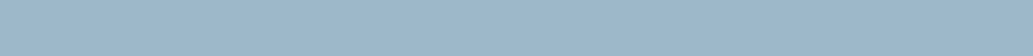 Alt Başlıklar
GELENEKSEL ODAK GRUPLARIN UYGULAMA ÖZELLİKLERİ
Odak Grupta Kaç Kişi Olmalıdır?
Odak Grupta Kimler Olmalıdır?
Odak Grup Katılımcıları Nasıl Seçilmelidir?
Odak Grup Toplantısı Nerede Yapılmalıdır?
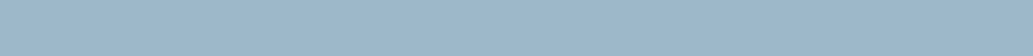 Alt Başlıklar
Moderatör Araştırma Projesine Ne Zaman Müdahale Etmelidir?
Odak Grup Görüşmelerinin Sonuçları Nasıl Raporlanır ve Kullanılır?
Odak Grup Görüşmeleri Başka Ne Faydalar Sunarlar?
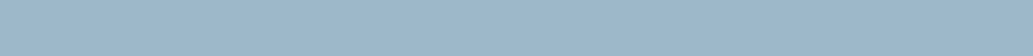 Diğer Nitel Araştırma Teknikleri
Odak gruplar en popüler yöntem olmasına rağmen pazarlama araştırmacılarının başvurdukları tek nitel araştırma tekniği değildir. Nitel araştırma teknikleri içerisinde derinlemesine mülakatlar, etnografik araştırma, protokol analizi, projektif teknikler ve fizyolojik ölçümler gibi diğer yöntemler
de bulunmaktadır.
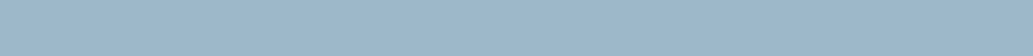 Alt Başlıklar
DERİNLEMESİNE MÜLAKATLAR
PROTOKOL ANALİZİ
PROJEKTİF TEKNİKLER
Kelime Çağrışım Testi
Cümle Tamamlama Testi
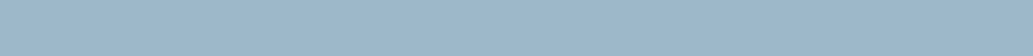 Alt Başlıklar
Resim Testi
Karikatür ve Konuşma Balonu Testi
Rol Oynama Aktiviteleri
ETNOGRAFİK ARAŞTIRMA
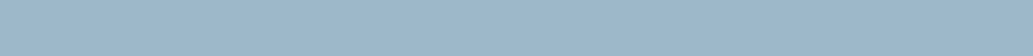 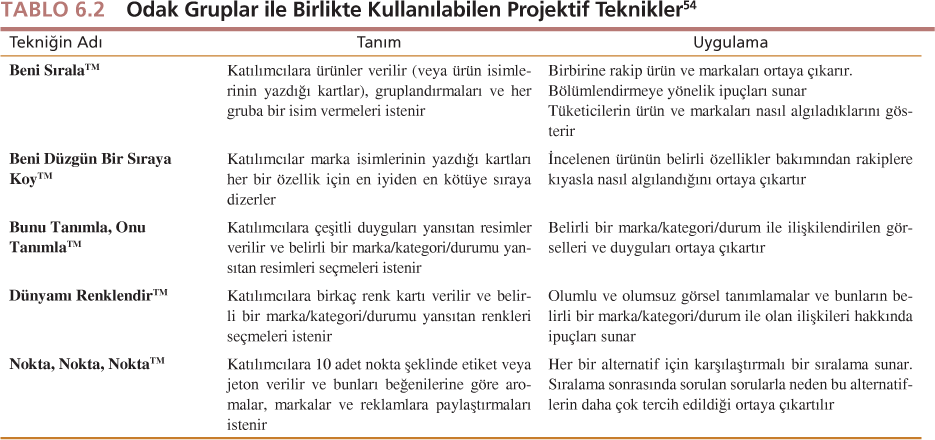 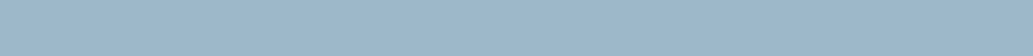 Alt Başlıklar
“YENİ” NİTEL ARAŞTIRMA TEKNİKLERİ
FİZYOLOJİK ÖLÇÜMLER
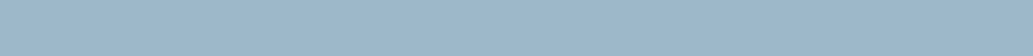 ÖZET
Bölüm özetini kitabınızda bölüm sonlarında bulabilirsiniz.
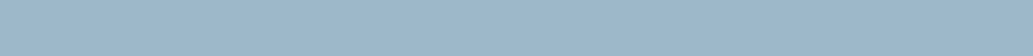